A Generic Approach to Adaptively-Secure Broadcast Encryption in the Plain Model
Brent Waters
David J. Wu
Yao-Ching Hsieh
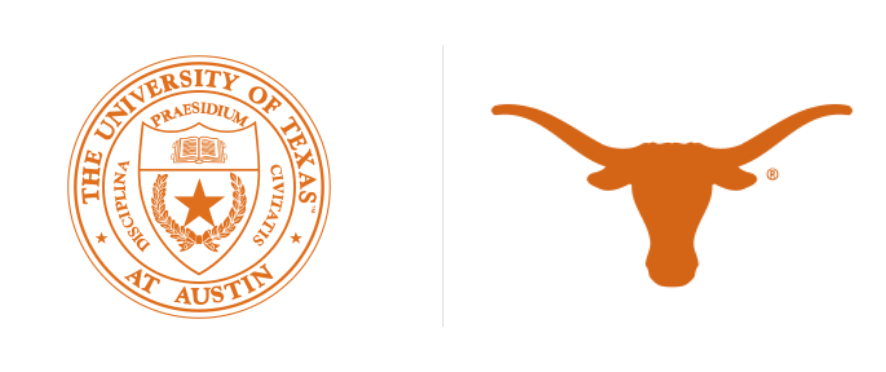 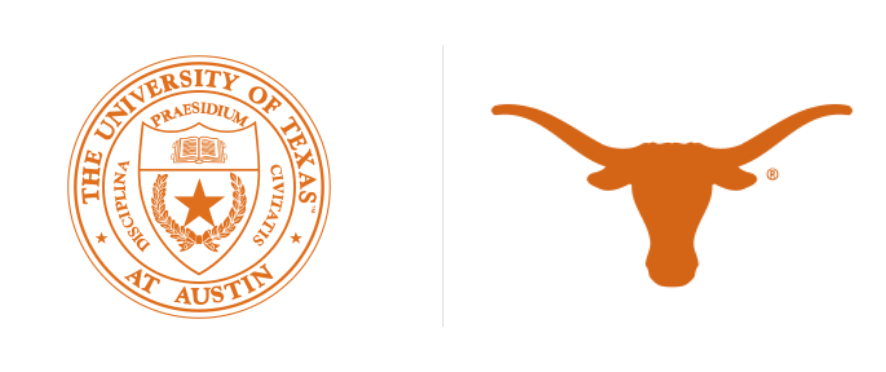 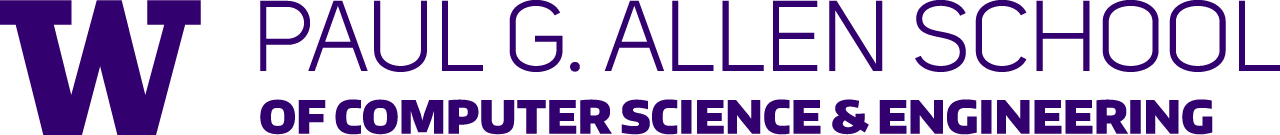 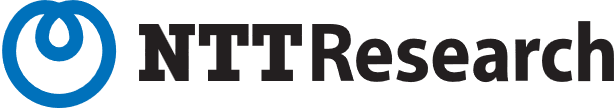 Broadcast Encryption ([Fiat-Naor 93])
Central server
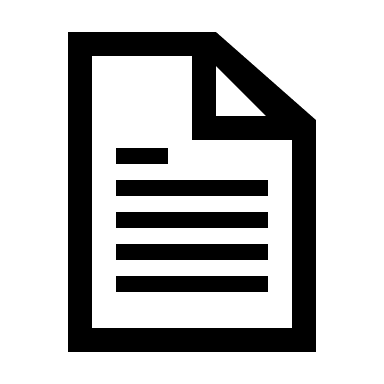 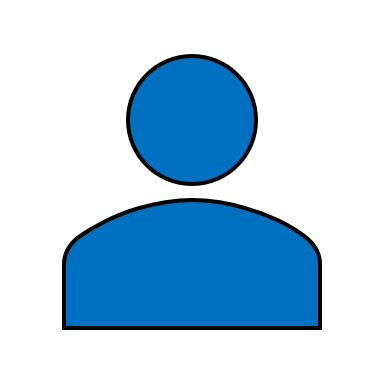 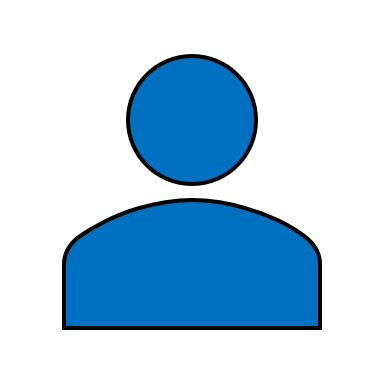 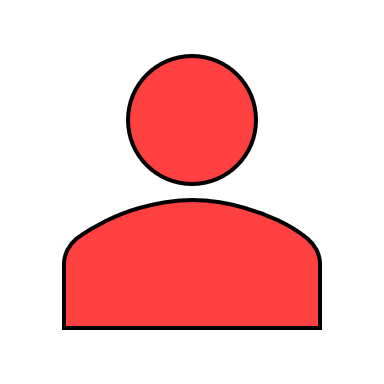 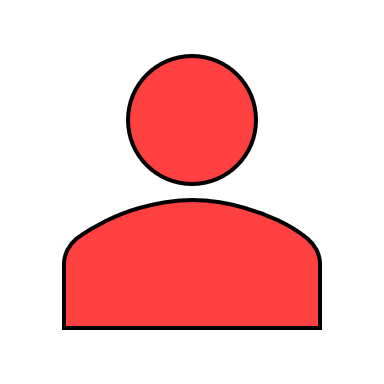 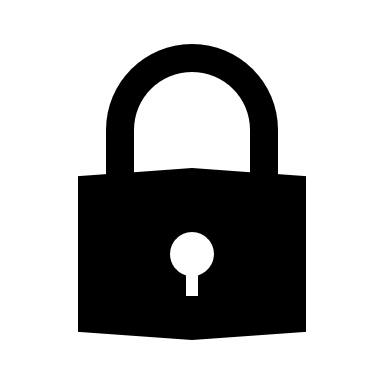 Content Distributer
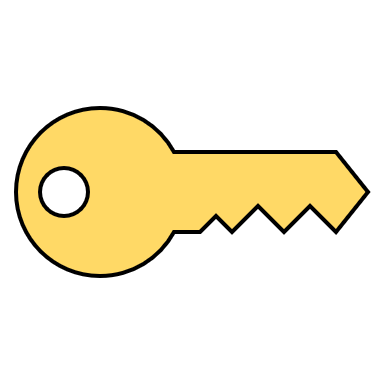 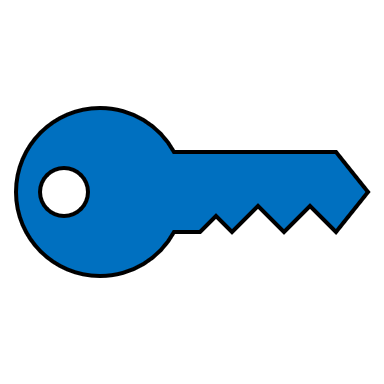 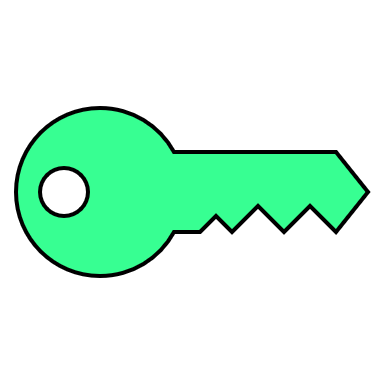 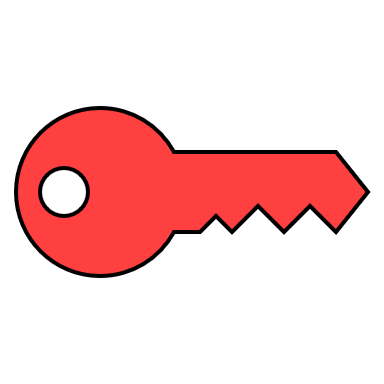 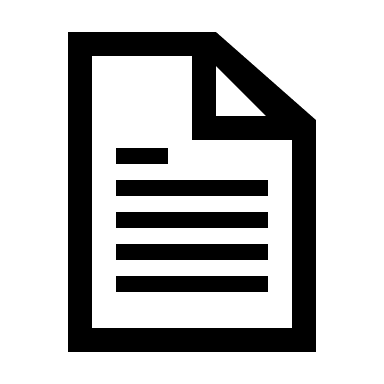 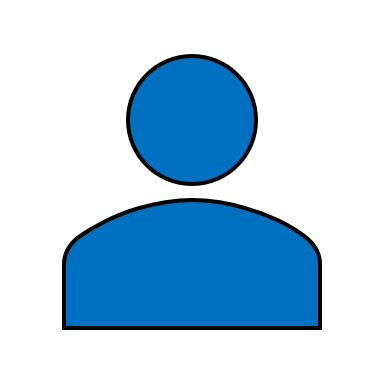 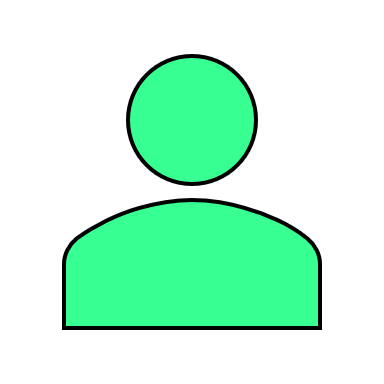 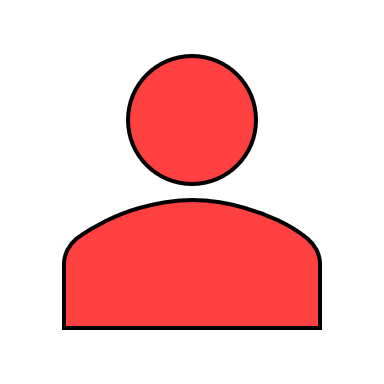 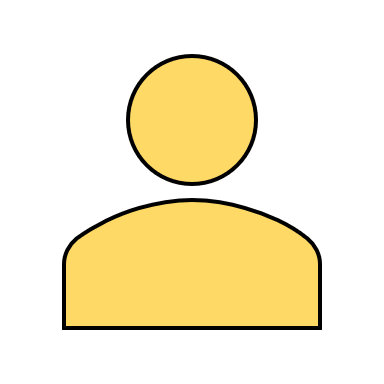 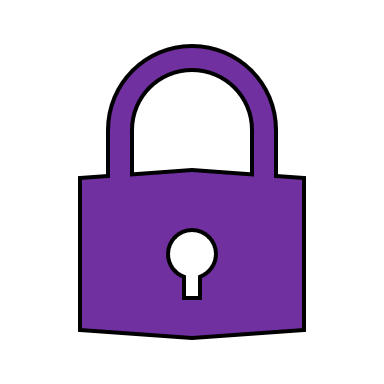 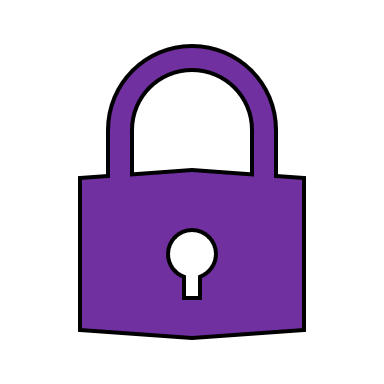 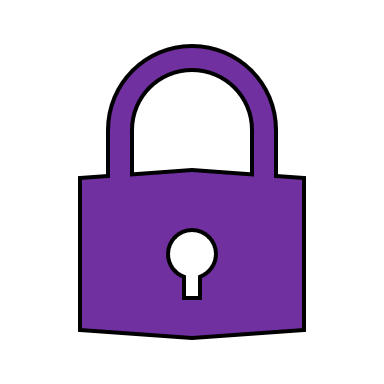 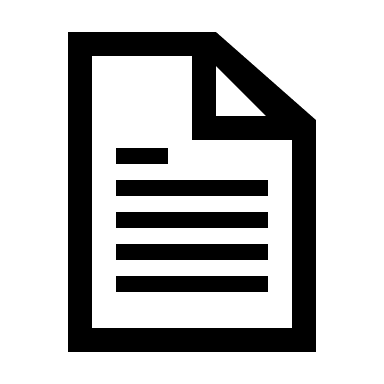 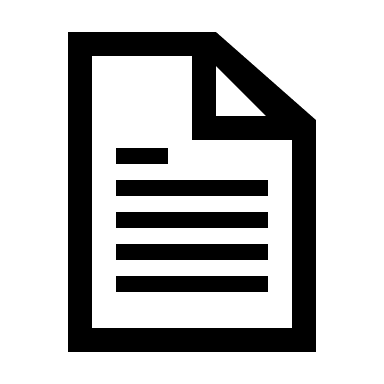 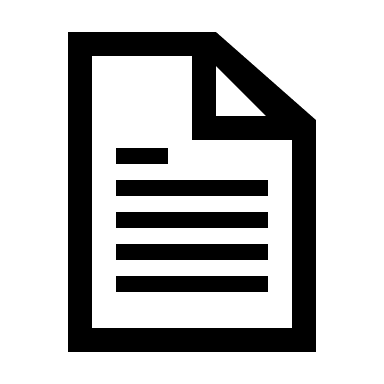 Succinctness:
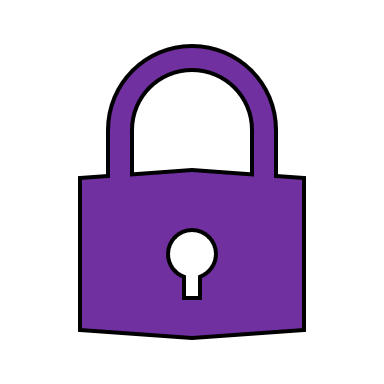 Broadcast Encryption – Formal Syntax
N: number of users
Broadcast Encryption – Formal Syntax
N: number of users
Short
Security: Adaptive vs. Selective
N: number of users
Selective Game
Adaptive Game
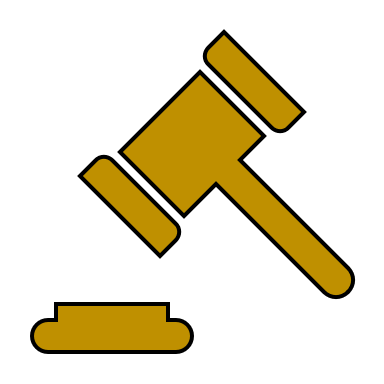 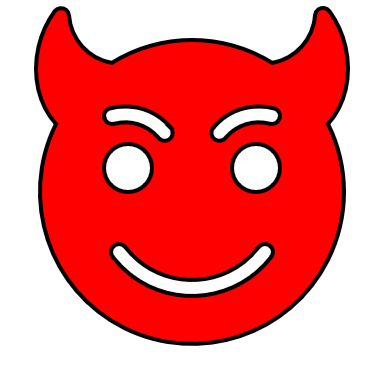 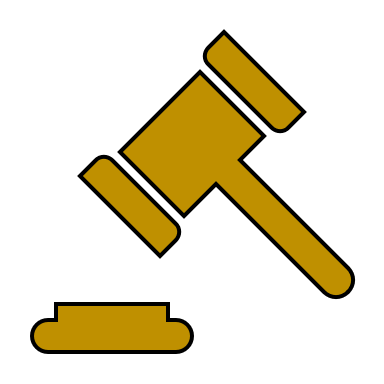 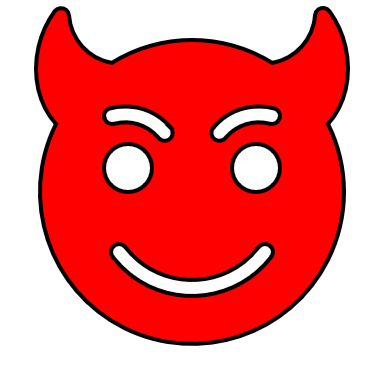 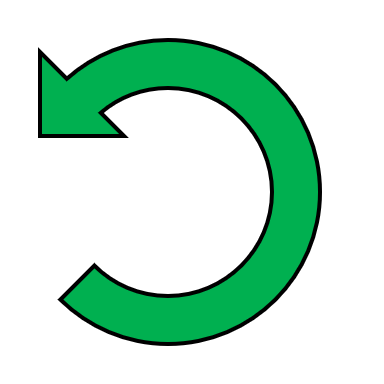 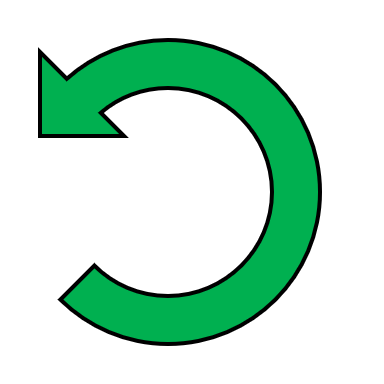 Construction: Adaptive vs. Selective
Adaptive Secure
Selective Secure
Importance of Adaptiveness
Semi-Static Security
N: number of users
Selective Game
Adaptive Game
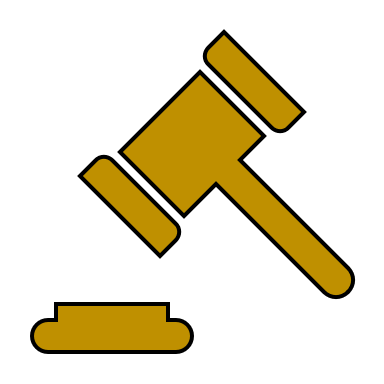 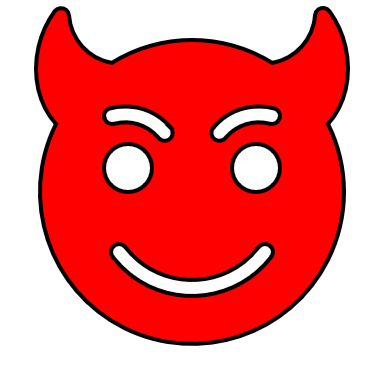 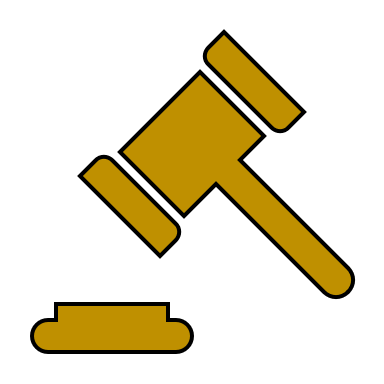 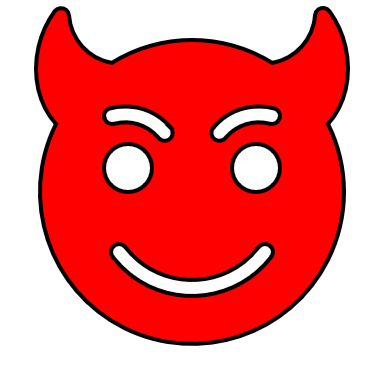 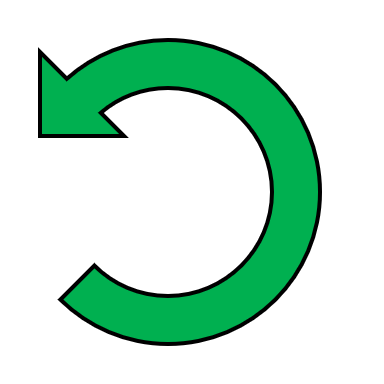 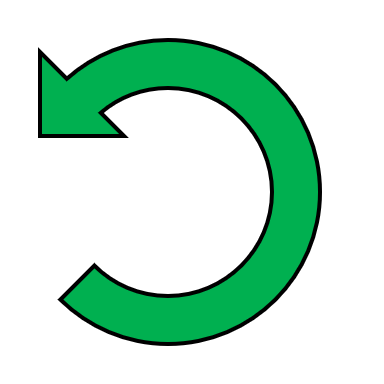 Semi-Static Security
N: number of users
Semi-Static Game
Adaptive Game
Selective Game
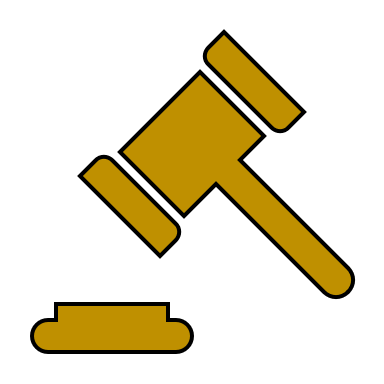 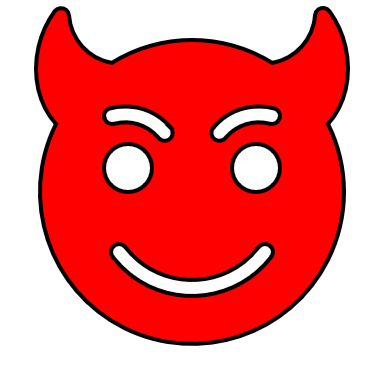 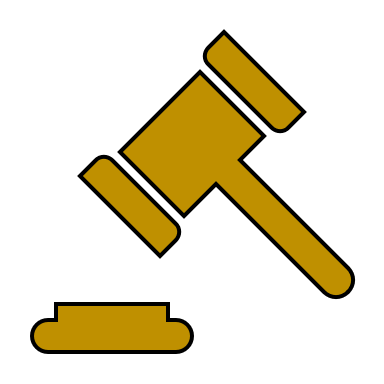 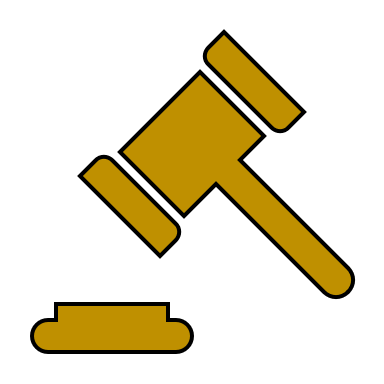 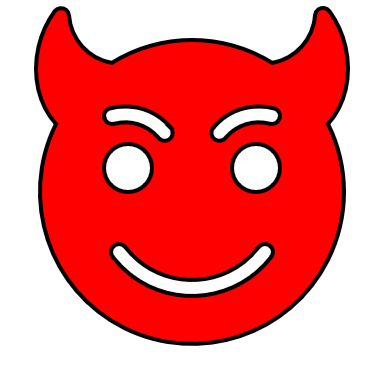 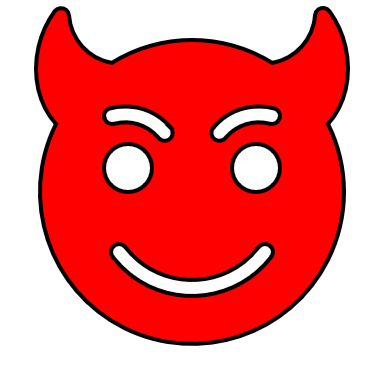 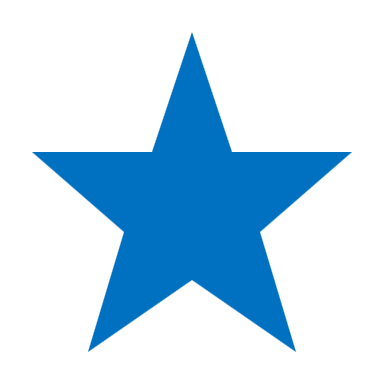 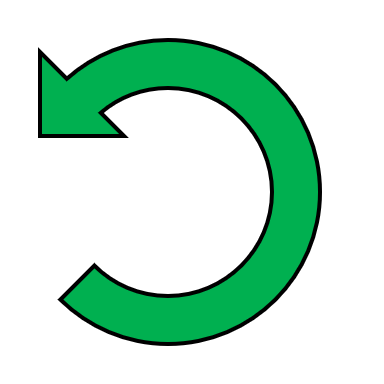 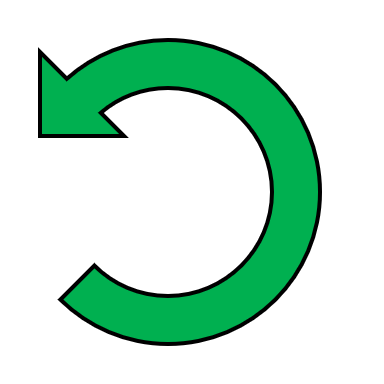 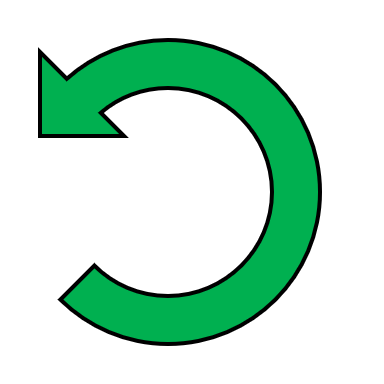 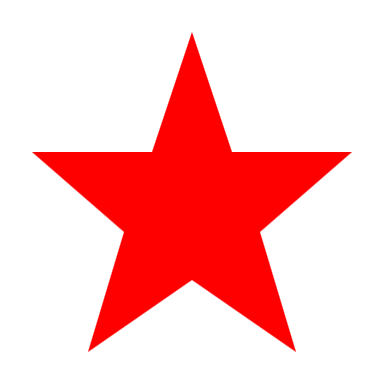 Honest users / Queryable keys are predetermined
(like selective security)
Challenge set can be adaptively chosen
(like adaptive security)
Semi-Static Constructions
Semi-Static Secure
Selective Secure
Candidate lattice construction
Witness Encryption (Secret-coin Evasive LWE) ([Freitag –Waters-Wu23])
Yes!!
This work: GW transformation without RO
Semi-Static BE
RSA
CDH
This work:
Publicly-Sampleable Projective PRG
[GW]:
RO
CBDH
LWE
Adaptive BE
All results extend to Distributed Broadcast Encryption!
GW Transformation – Two-Key Technique
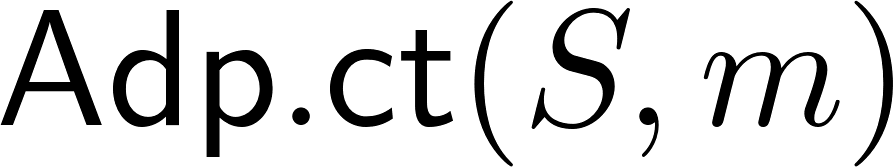 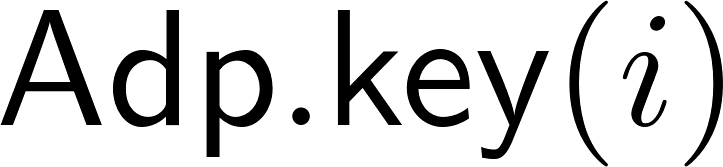 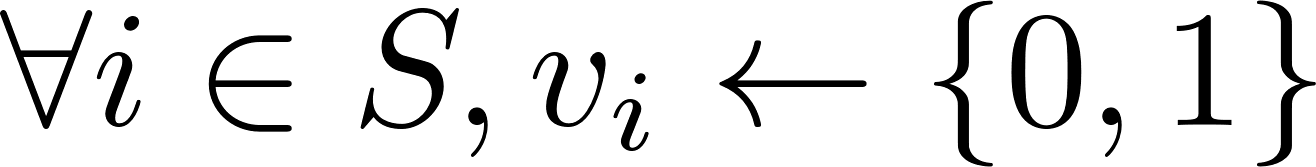 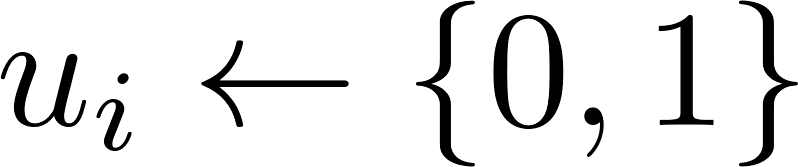 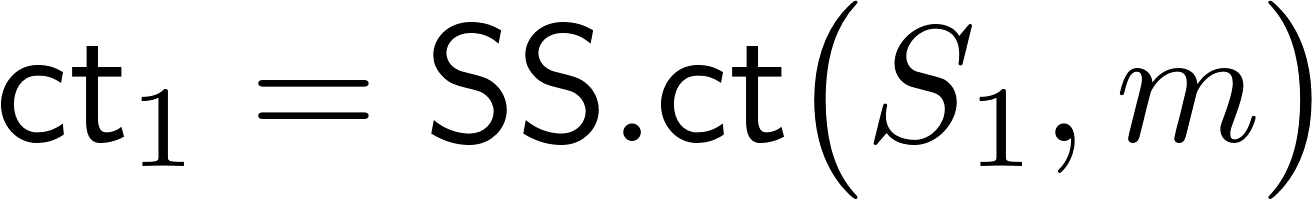 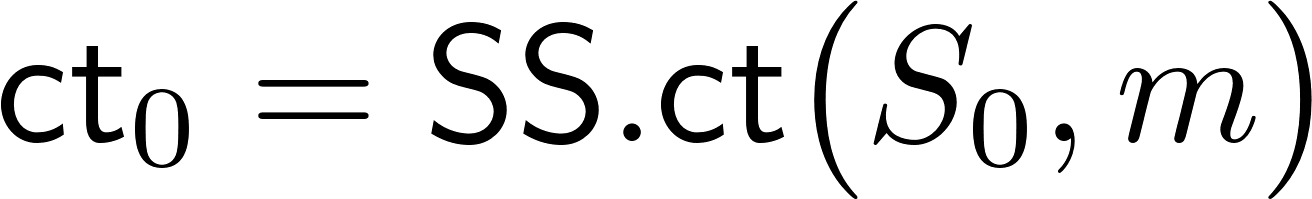 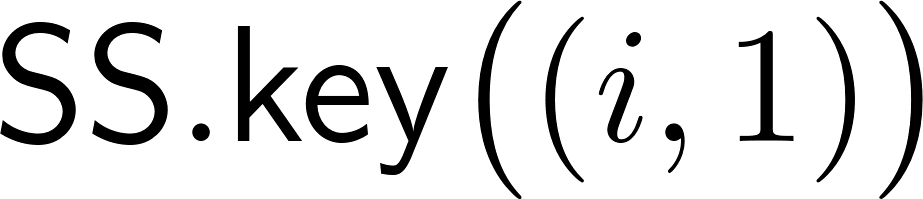 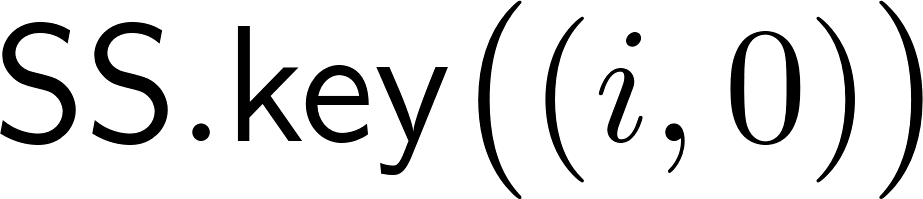 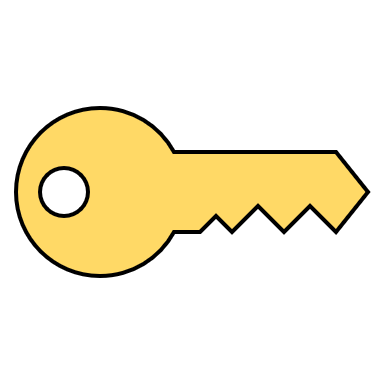 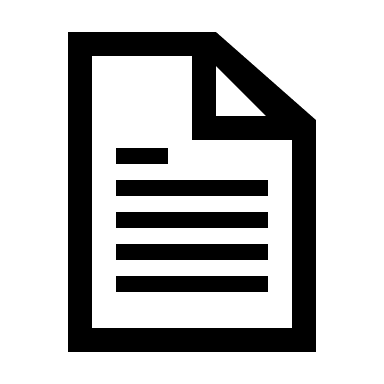 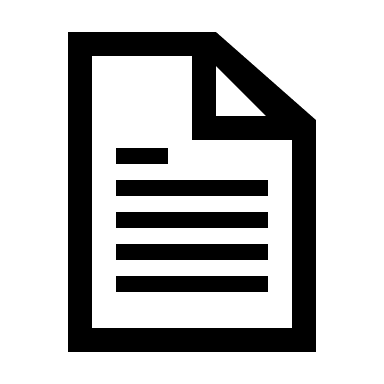 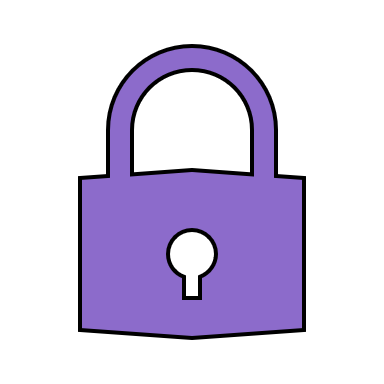 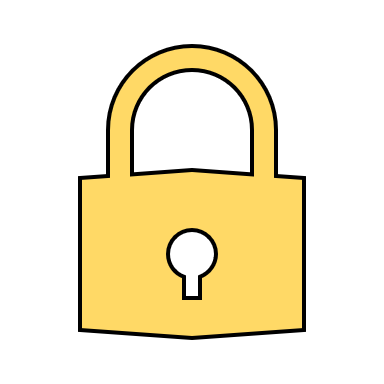 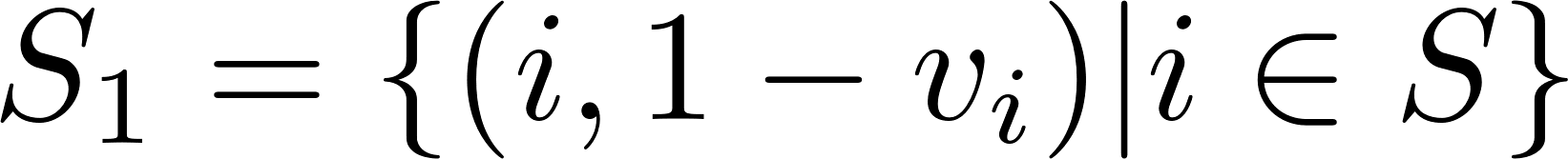 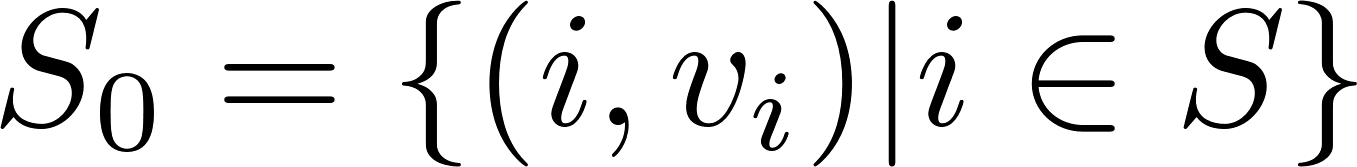 KeyGen: Random 2-out-of-1 identity mapping
Encrypt: Random bipartition and encrypt to both sets
[Speaker Notes: Start the slide with “GW uses two-key technique, were every key (has two key…)”]
GW Transformation – Two-Key Technique
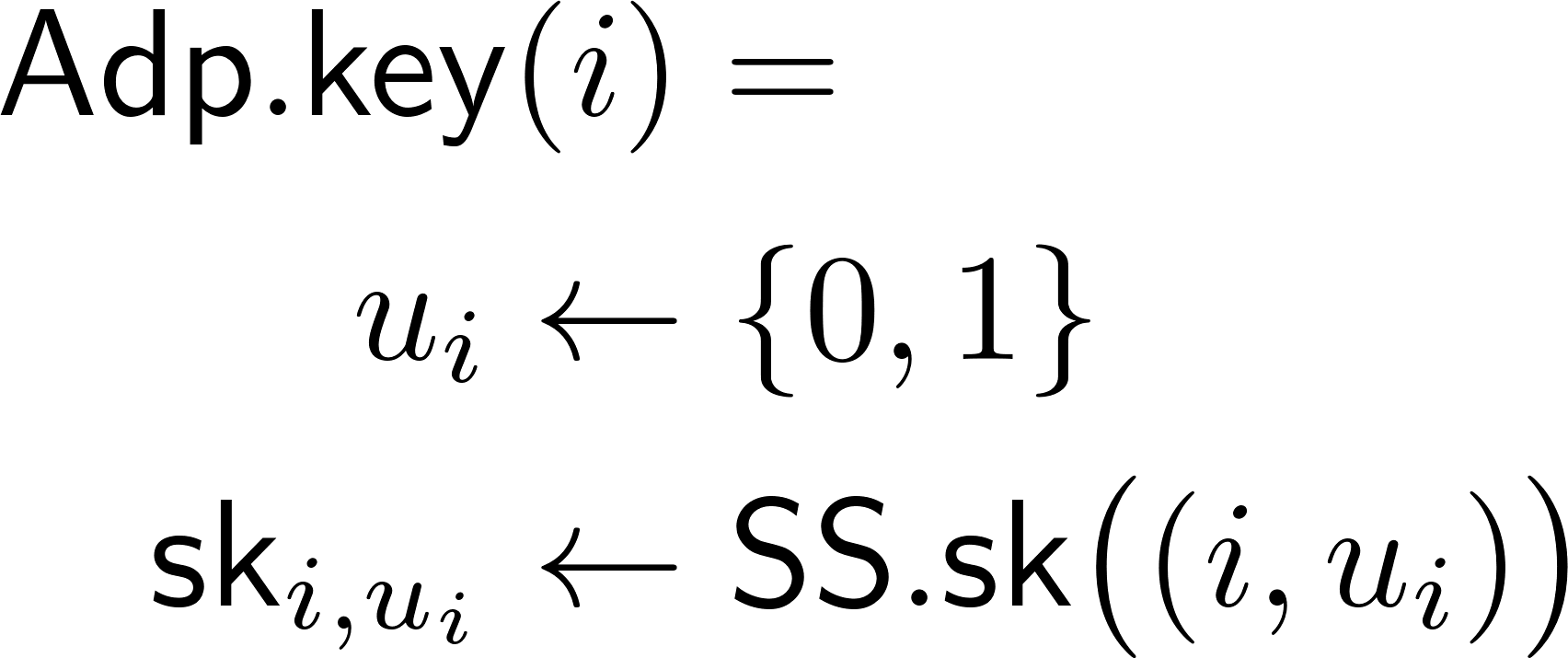 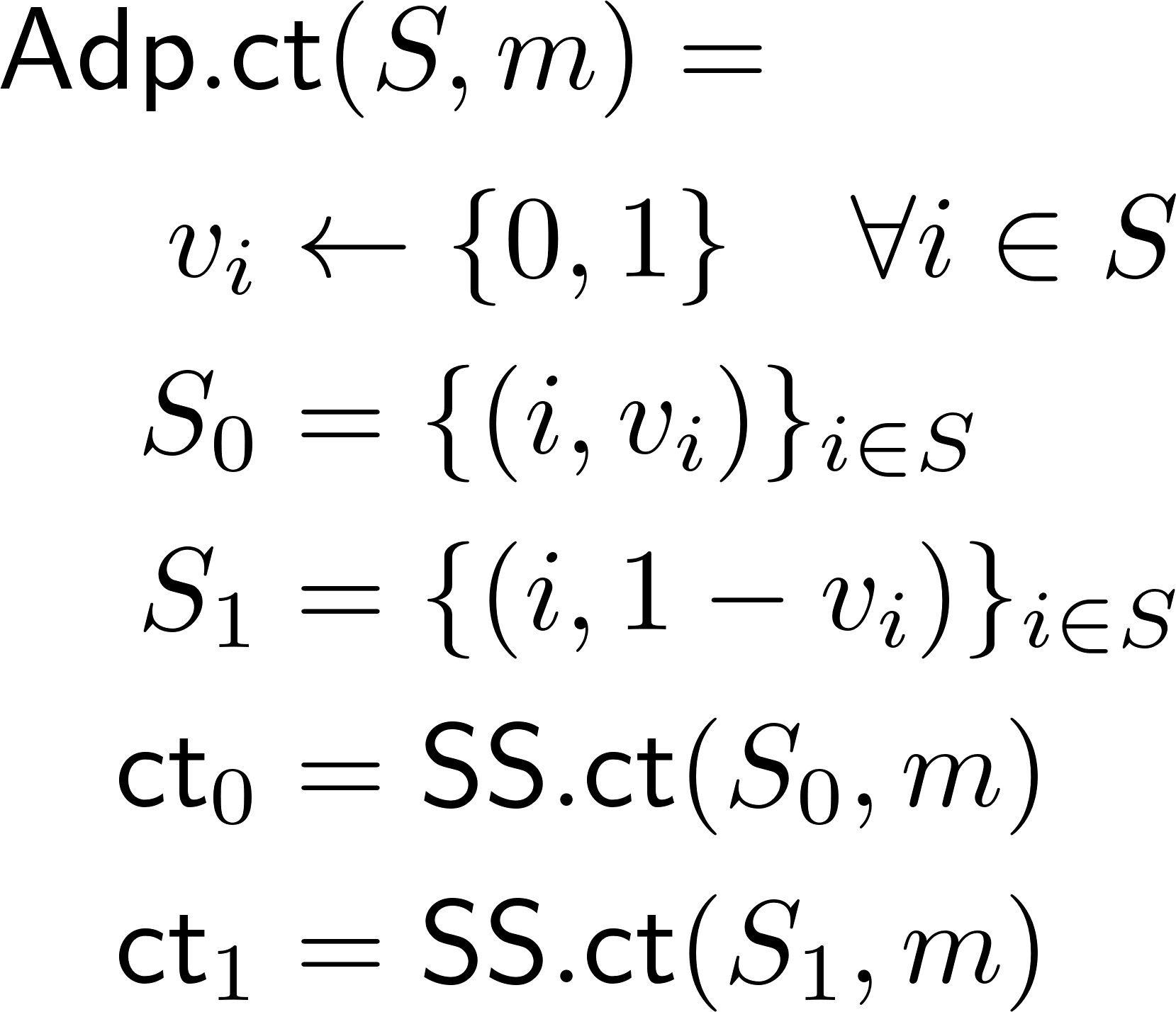 GW Transformation – Two-Key Technique
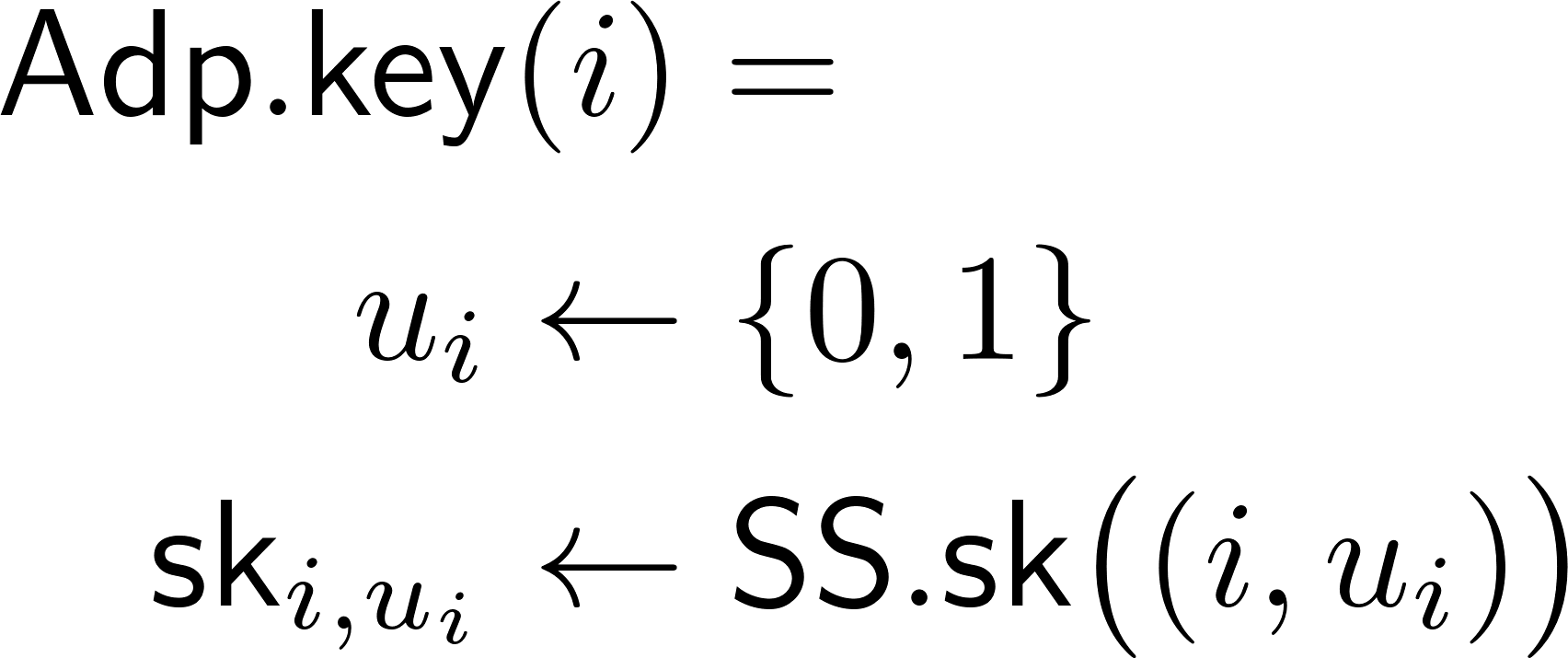 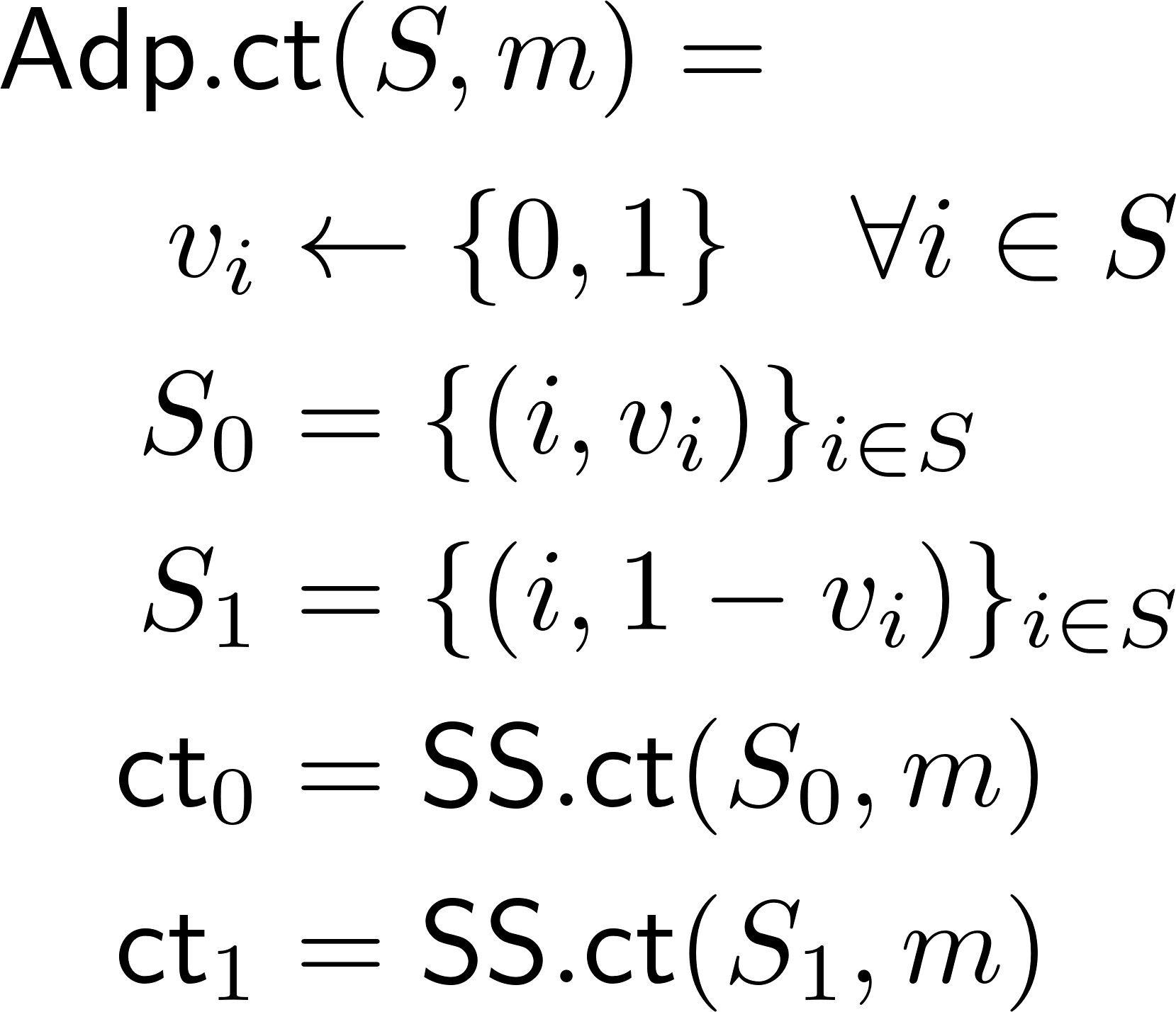 GW Transformation – Two-Key Technique
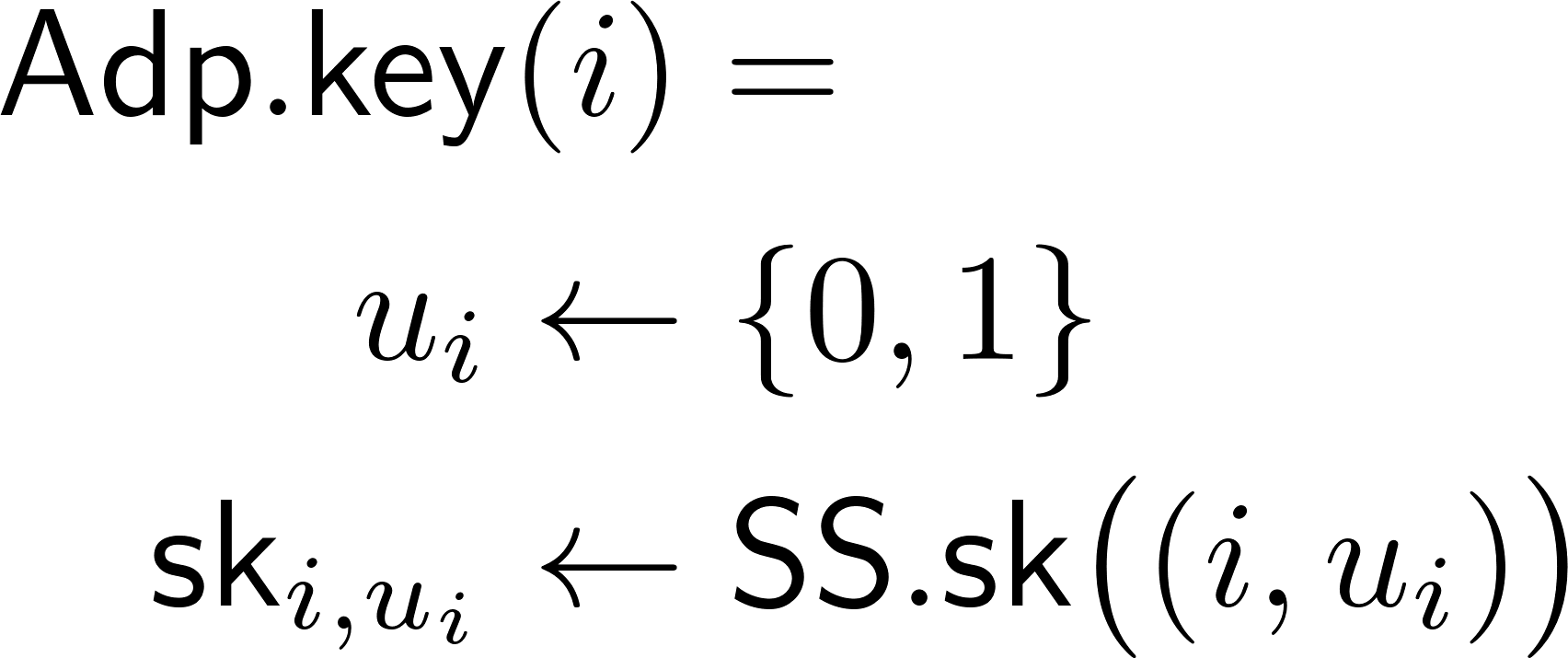 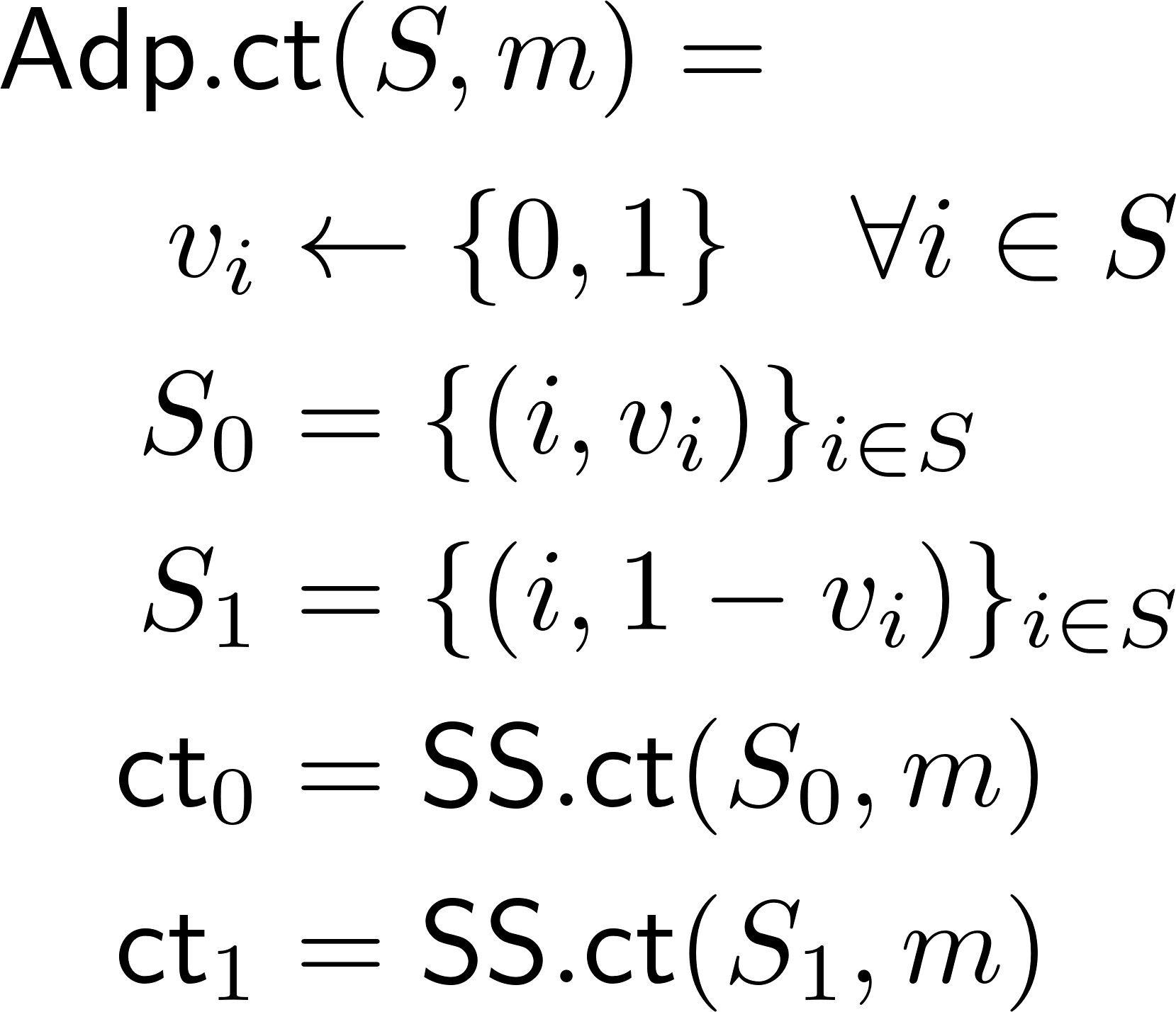 GW Transformation – Two-Key Technique
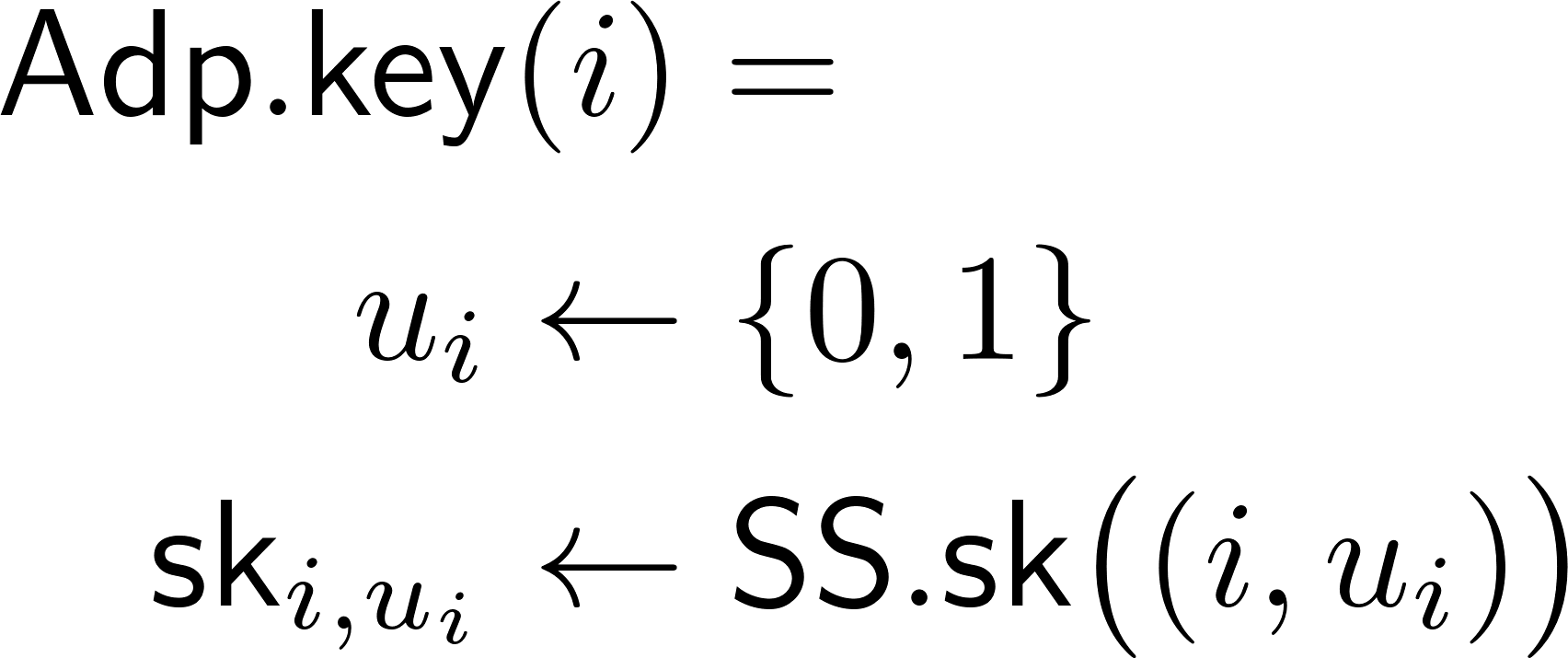 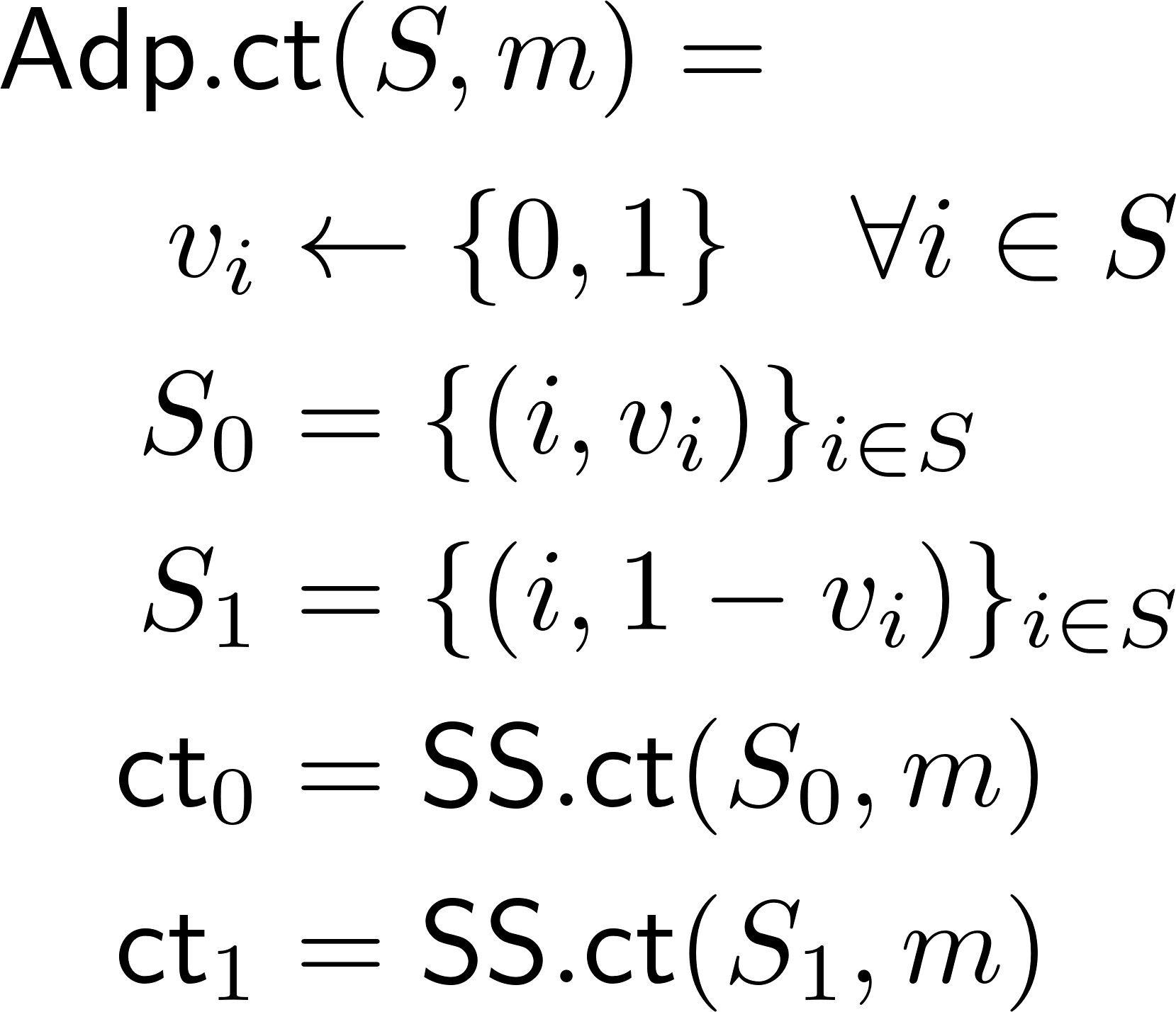 GW Transformation – Two-Key Technique
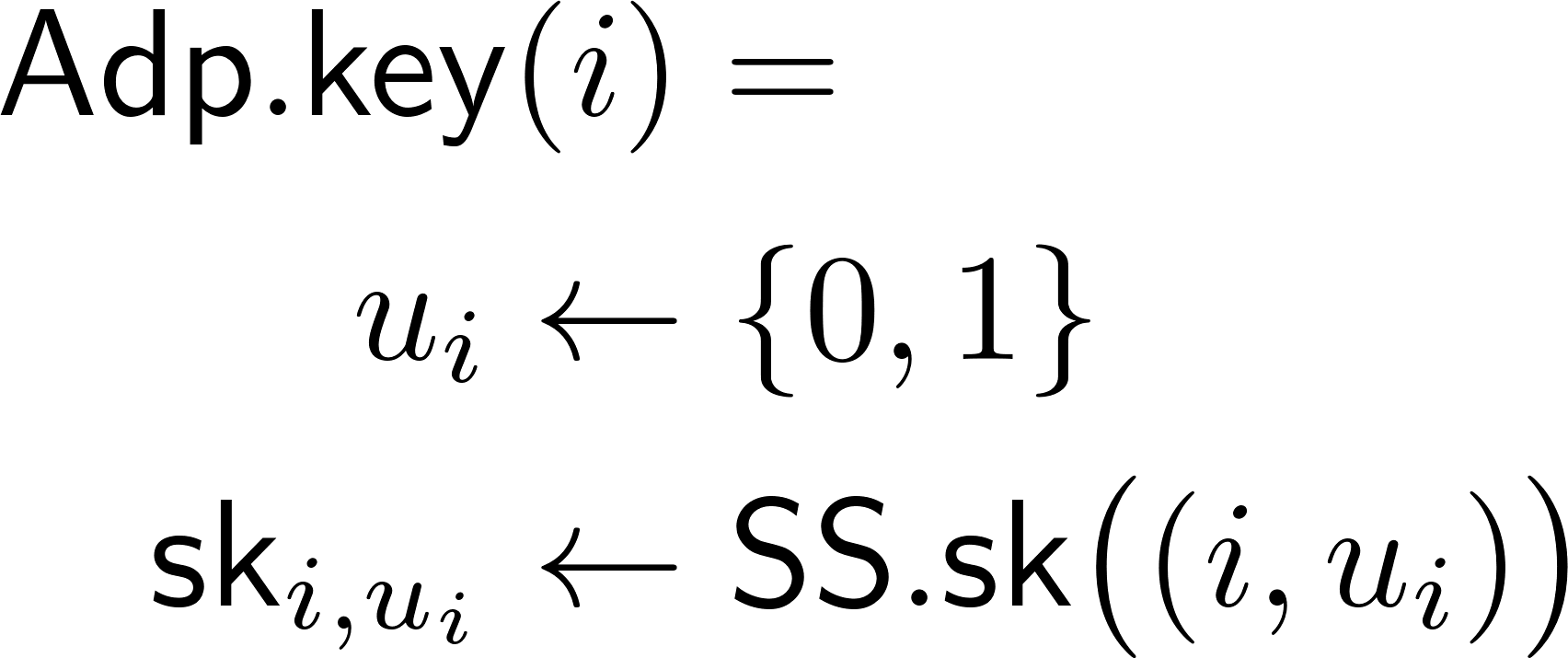 Secure, but not succinct!
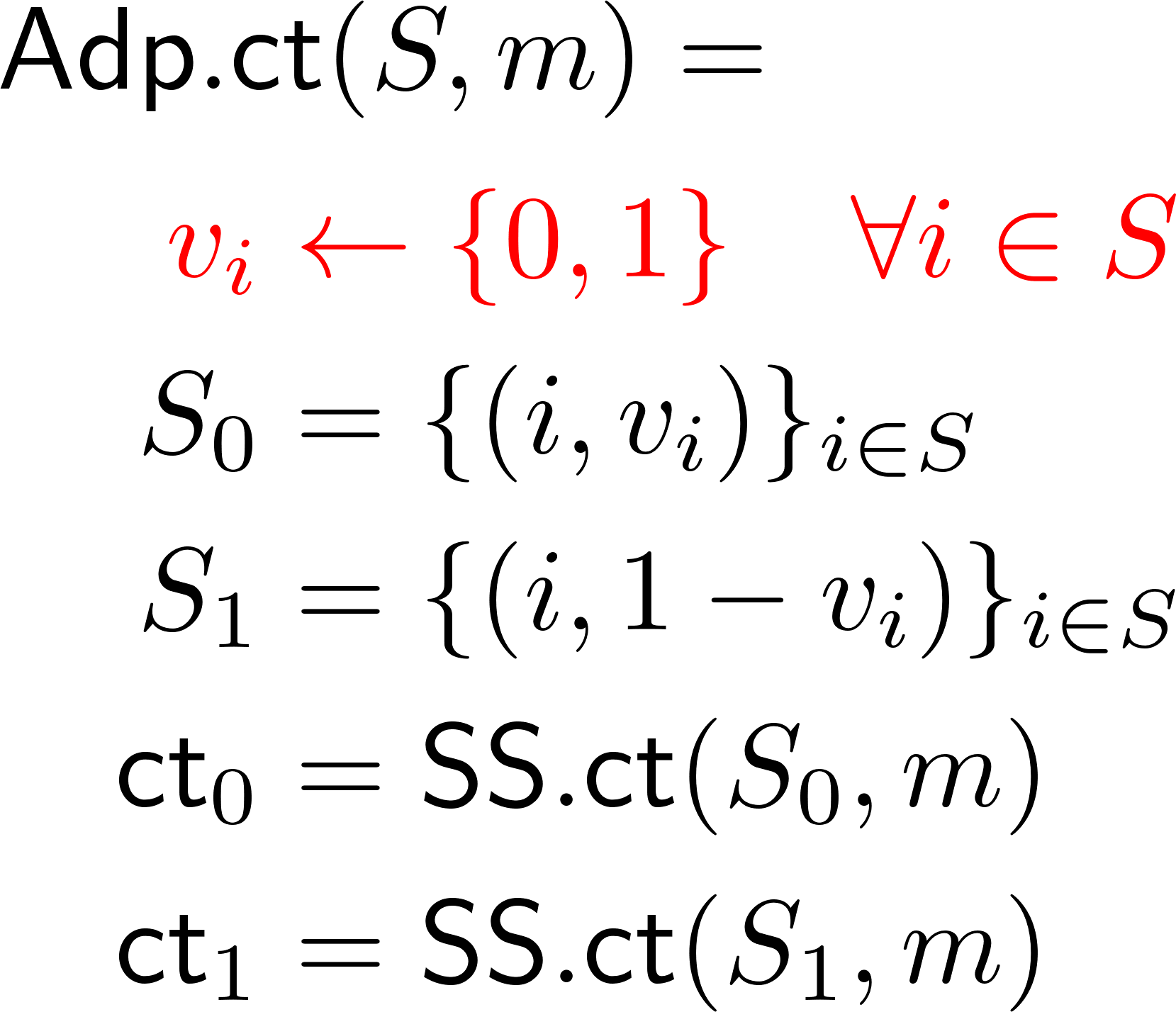 GW Transformation
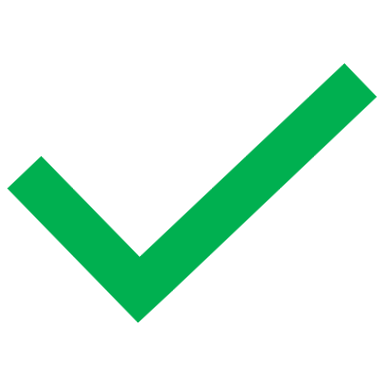 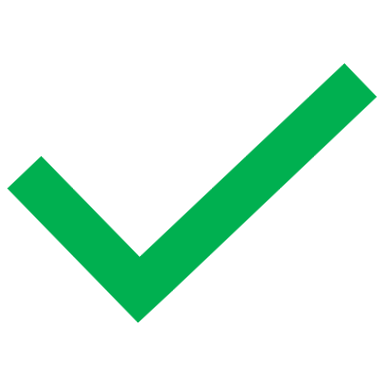 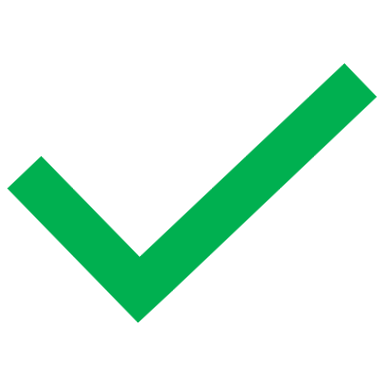 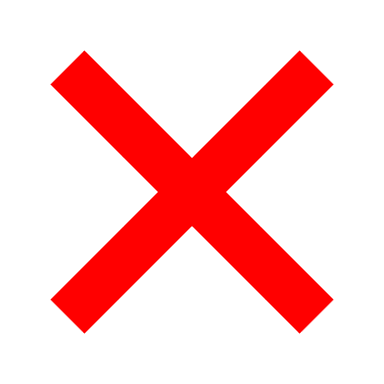 [Speaker Notes: State the “properties” we want immediately]
Transformation Instantiation
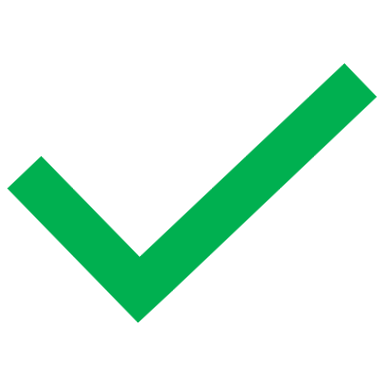 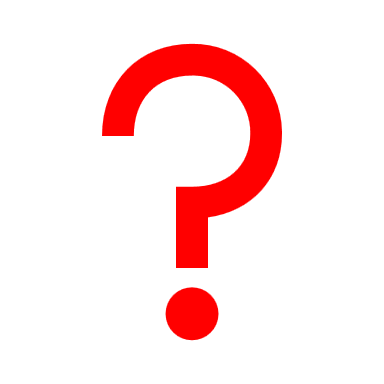 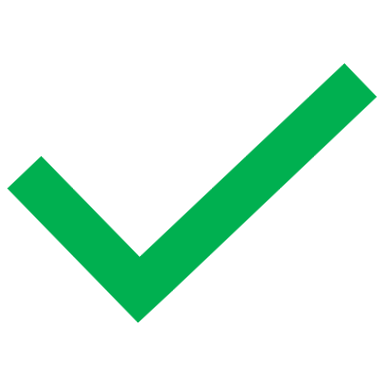 Transformation Instantiation
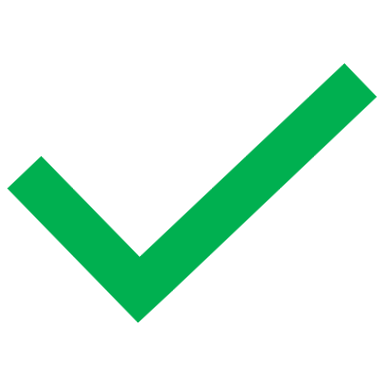 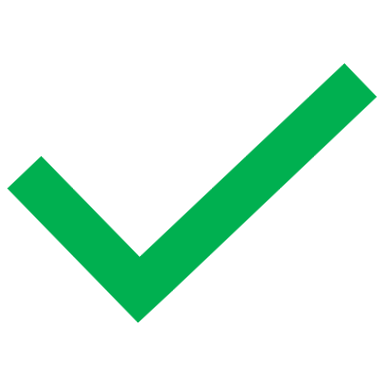 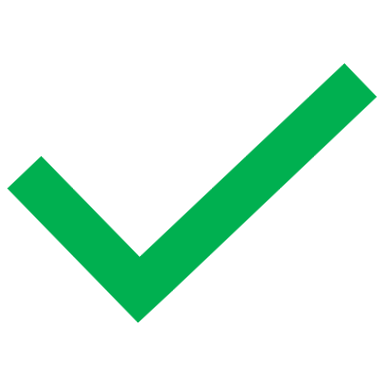 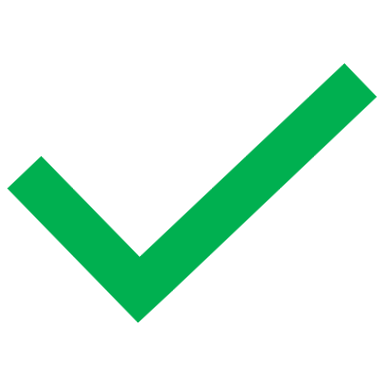 Can we achieve this with PRG/PRF instead?
Transformation Instantiation
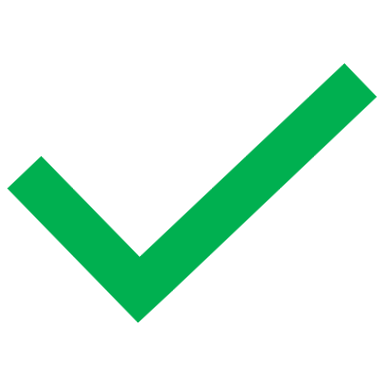 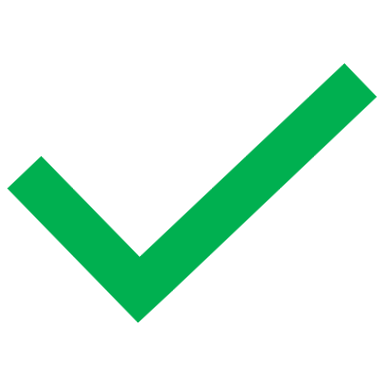 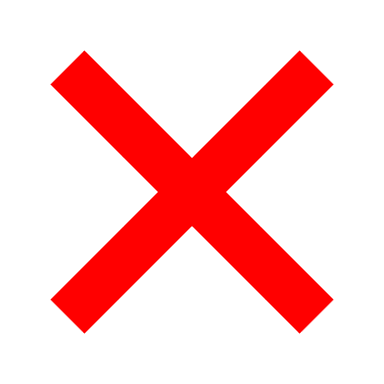 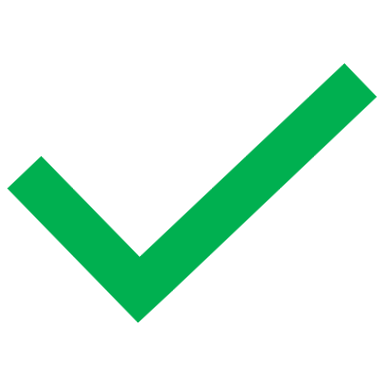 Transformation Instantiation
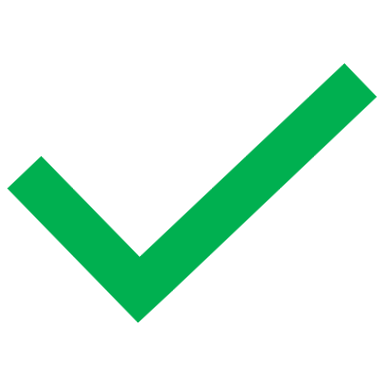 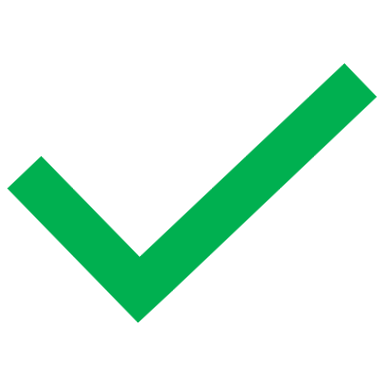 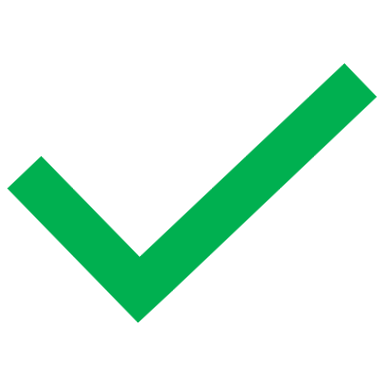 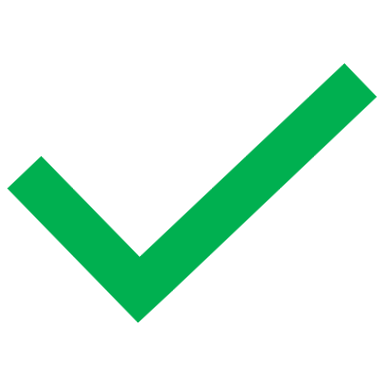 Technical issue 2: Need adaptive secure PPRG.
Solution: Same construction, refined proof
Constructing Publicly sampleable PPRG
Small tweak on construction
Compressing technique
([Boyen-Waters10])
New Adaptive Broadcast Constructions
Publicly sampleable Projective PRG
New Adaptive BE
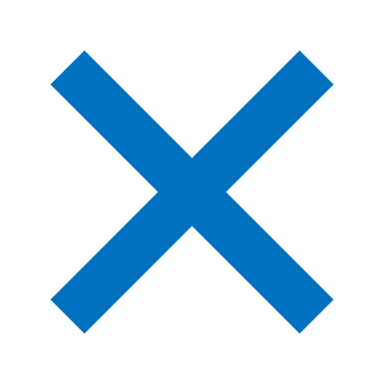 PPRG crs becomes part of mpk
Semi-Static BE
Open problems
Thank You!
eprint.iacr.org/2025/323